Connected Home Council (CHC) Webinar Wednesday, February 26, 2020, 12 NOON – 1:30 PM (ET)
Chair:  Roy Perry (Alarm.com, Inc.)
Vice-Chair:  Danny Sran (TELUS)
1.  AgendaGreg Walker (CABA)
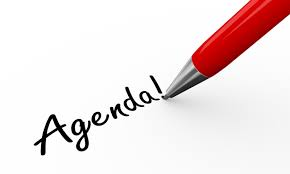 1.  Agenda
2.  Call to Order, Welcome, Introductions, about the CHC
Administrative 
White Paper Sub-Committee Update
5.   “Privacy and Cybersecurity in Connected Homes” (30 min) 
- Roberta Gamble (Frost & Sullivan)
6.   Research Update  
7.   New Business 	
8.   Announcements
9.   Adjournment
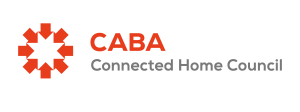 2
2.  Call to Order, Welcome, Introductions, About the CHCRoy Perry (Alarm.com)
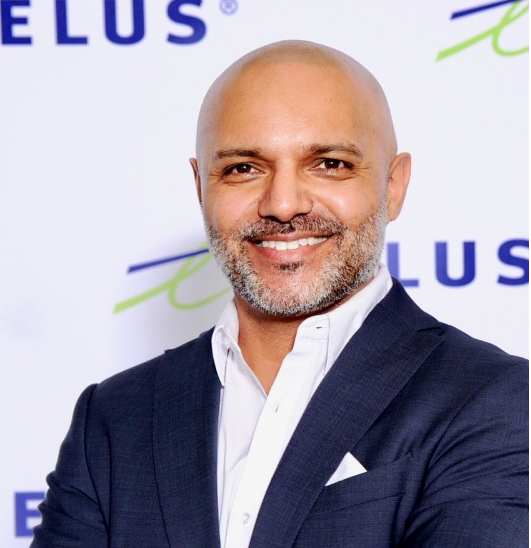 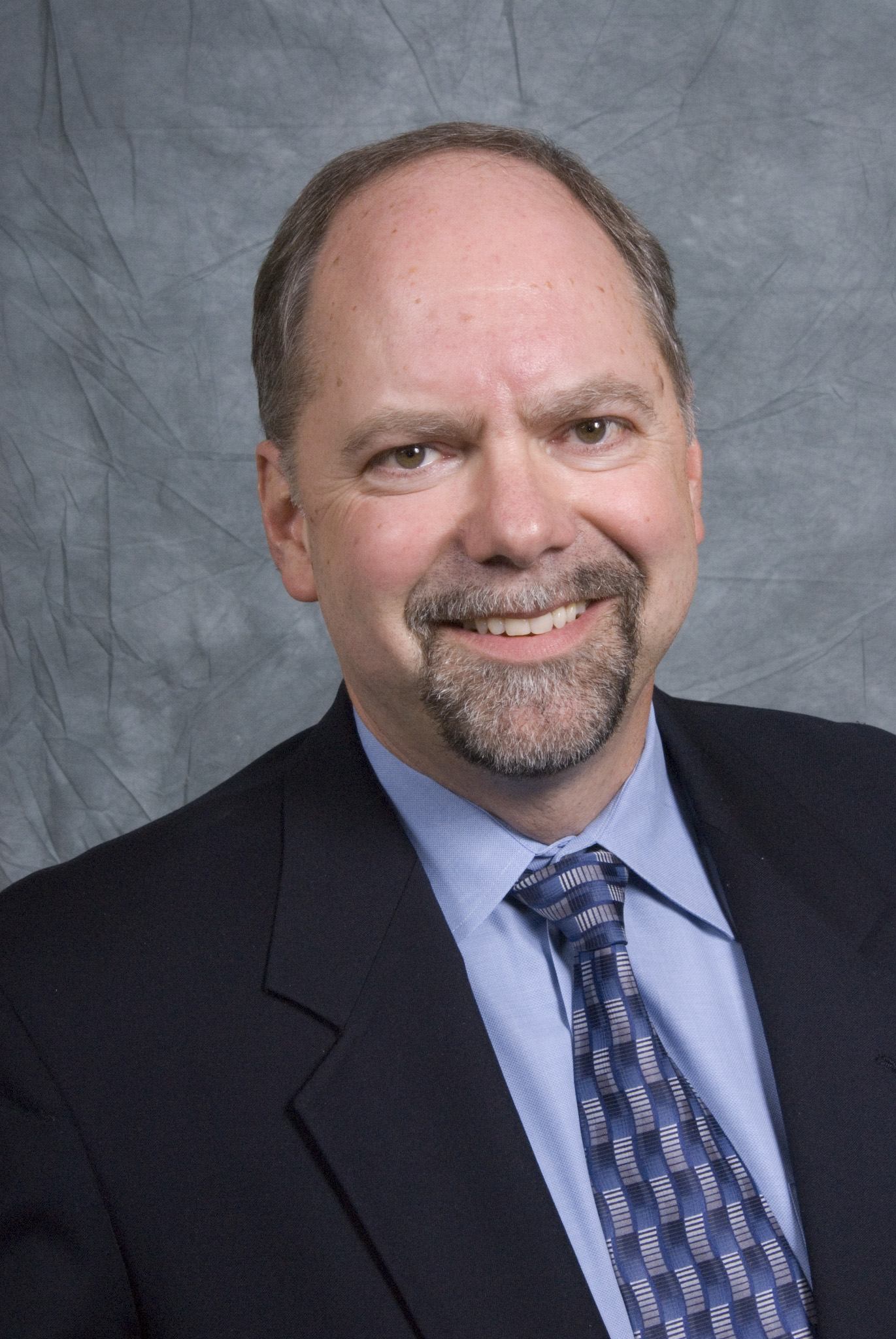 CHC Vice-Chair
Danny Sran 
Mgr. Construction - New Growth Markets  TELUS
CHC Chair
Roy Perry 
VP Ecosystem Alliances
Alarm.com
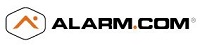 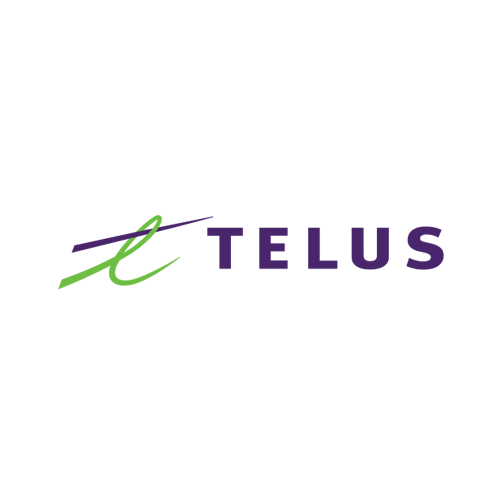 Established in 2004, the CABA Connected Home Council initiates and reviews projects that relate to connected home and multiple dwelling unit technologies and applications.  The Council also examines industry opportunities that can accelerate the adoption of new technologies, consumer electronics and broadband services within the burgeoning connected home market.
www.caba.org/chc
3
3.  Administrative Roy Perry (Alarm.com)
3.1	Motion to approve past CHC Minutes:
Motion to approve the November 26, 2019 minutes was made by: 
- Roberta Gamble (Frost & Sullivan)

Motion was seconded by: 
- Ken Wacks (Ken Wacks Associates)
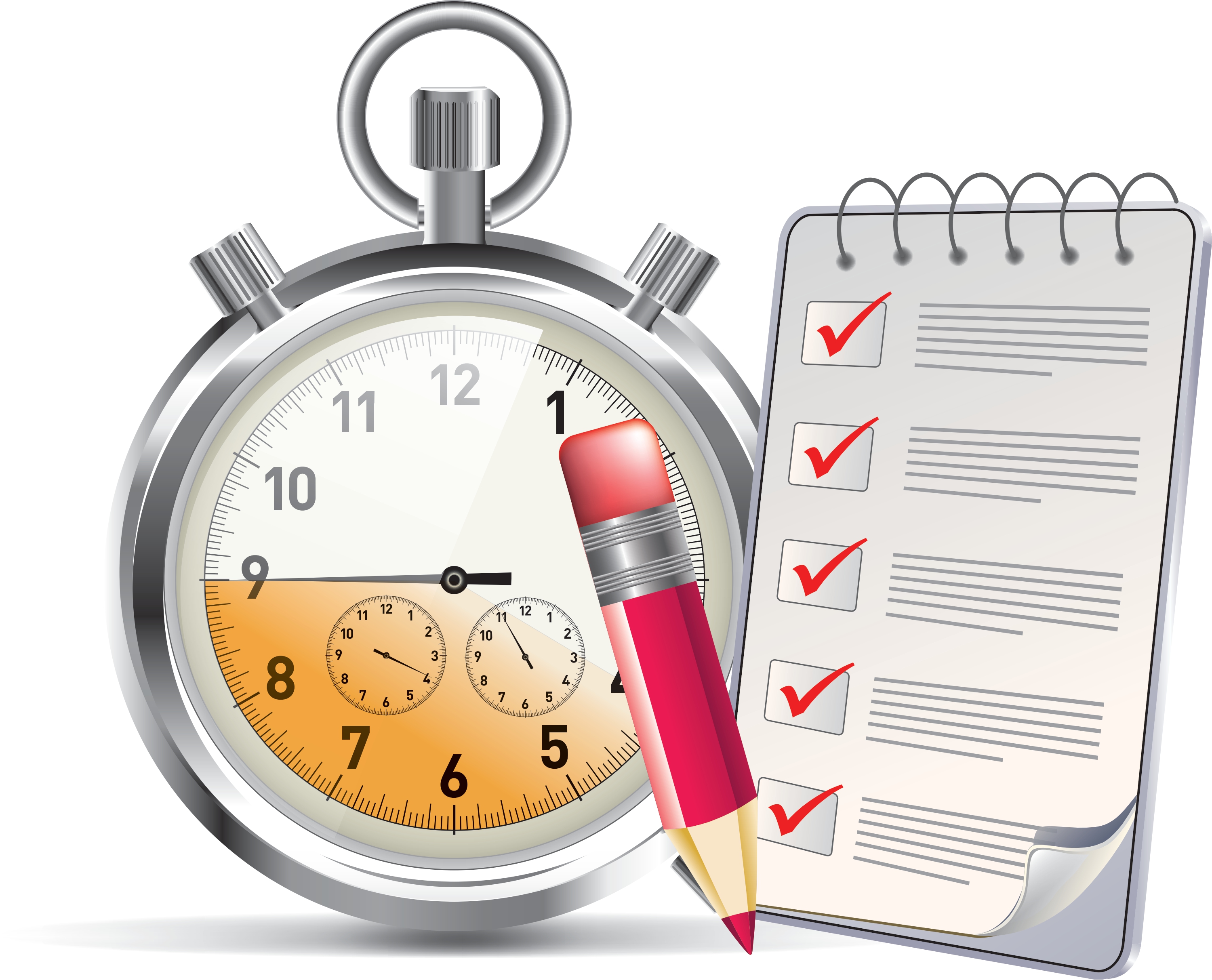 4
3.  Administrative Roy Perry (Alarm.com)
3.2	Call for additional CHC Vice-Chairs
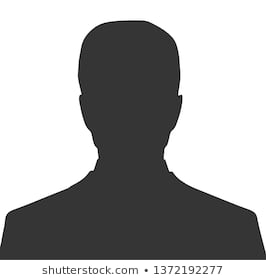 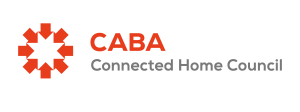 www.caba.org/chc
5
4.  White Paper Sub-Committee Update Ken Wacks (Ken Wacks Associates)
4.1 Recently Completed:  None
6
4.  White Paper Sub-Committee Update Ken Wacks (Ken Wacks Associates)
4.2 In Progress:  
“Power over Ethernet (PoE) & Digital Electricity (DE) in Commercial and Multiple Dwelling Residential Buildings”
Somfy Systems, Inc. (Chair)
Contemporary Controls Systems, Inc.
LumenCache, Inc.
National Electrical Manufacturers Association (NEMA)
Public Services and Procurement Canada
Renesas Electronics America Inc.
Southwire Company, LLC
UL LLC
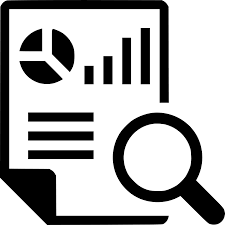 7
4.  White Paper Sub-Committee Update Ken Wacks (Ken Wacks Associates)
4.2 In Progress:  
“Human Centric Lighting: Non-Energy Benefits of Lighting and its Smart Controls”
Human Centric Lighting Society (Chair)
ArcoLogix LLC
Control4
National Electrical Manufacturers Association
Syska Hennessy
UL LLC
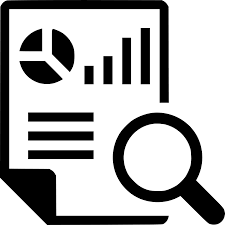 8
4.  White Paper Sub-Committee Update Ken Wacks (Ken Wacks Associates)
4.2 In Progress:  
“The Evolution of Integrating LiFi Technology into Smart Lighting and Control Systems for the Intelligent Building”
Wharton County Junior College (Chair)
Acuity Brands, Inc.
ArcoLogix LLC
Control4
National Electrical Manufacturers Association
Telecommunications Industry Association (TIA)
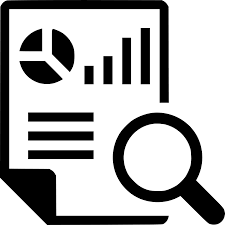 9
4.  White Paper Sub-Committee Update Ken Wacks (Ken Wacks Associates)
All proposals and previously completed CHC White Papers can be downloaded at: 
	www.caba.org/whitepapers
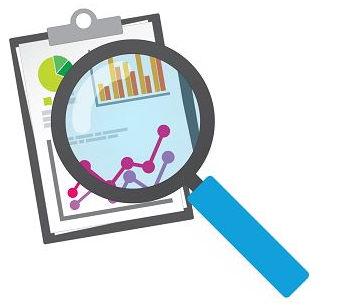 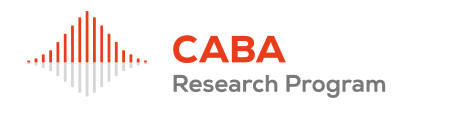 10
5. KeynoteGreg Walker (CABA)
“Privacy and Cybersecurity in Connected Homes”
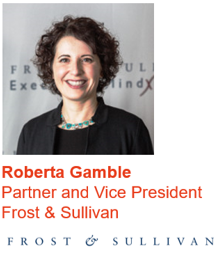 11
Smart Homes and 
Cybersecurity
Technology Creating and Restraining Opportunities
Presented to CABA
February 2020
Energy Costs, Entertainment Top Drivers
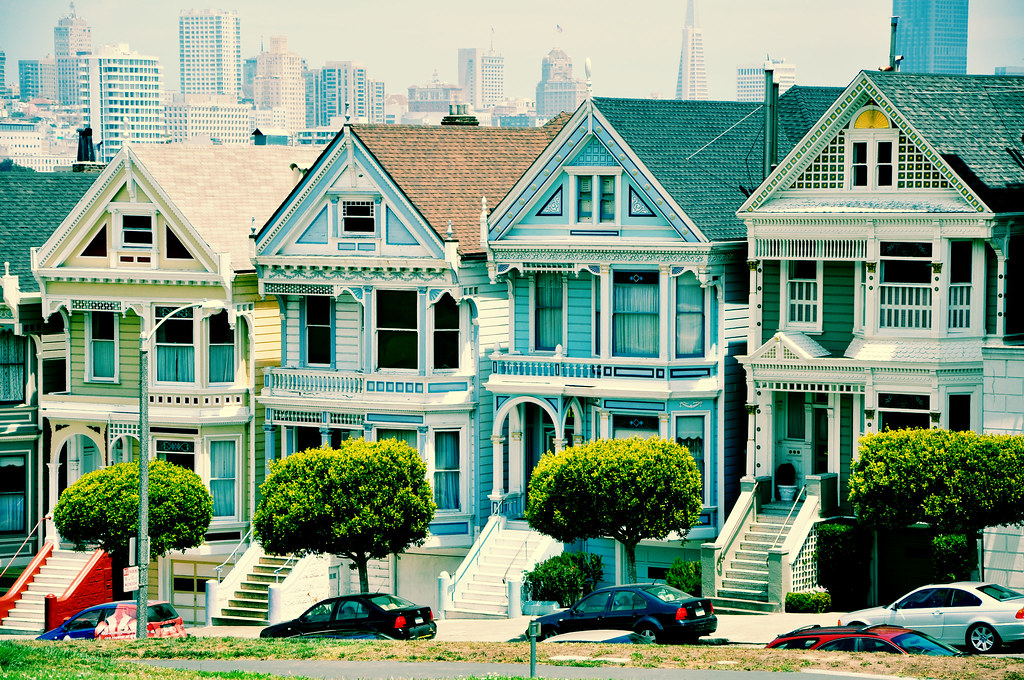 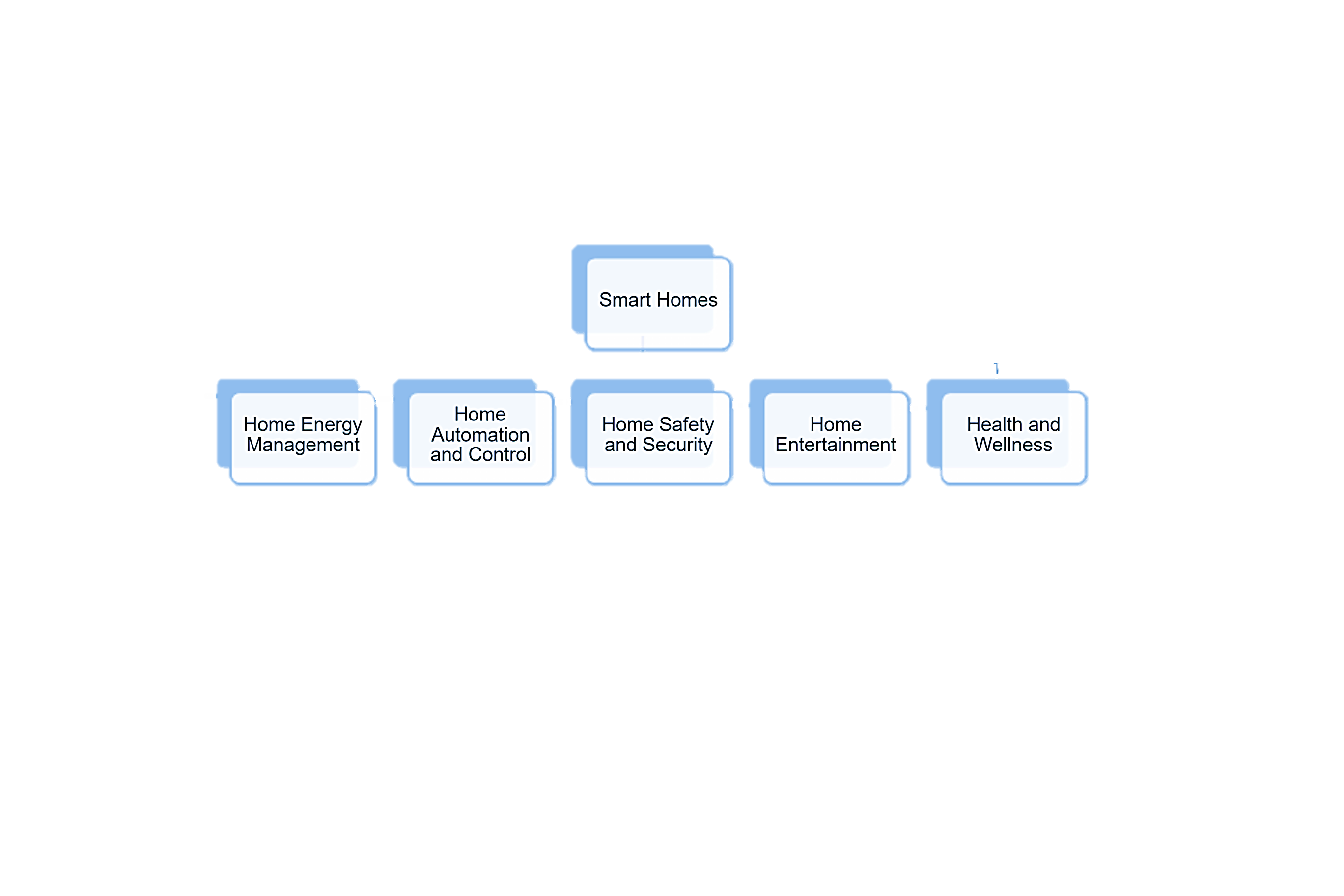 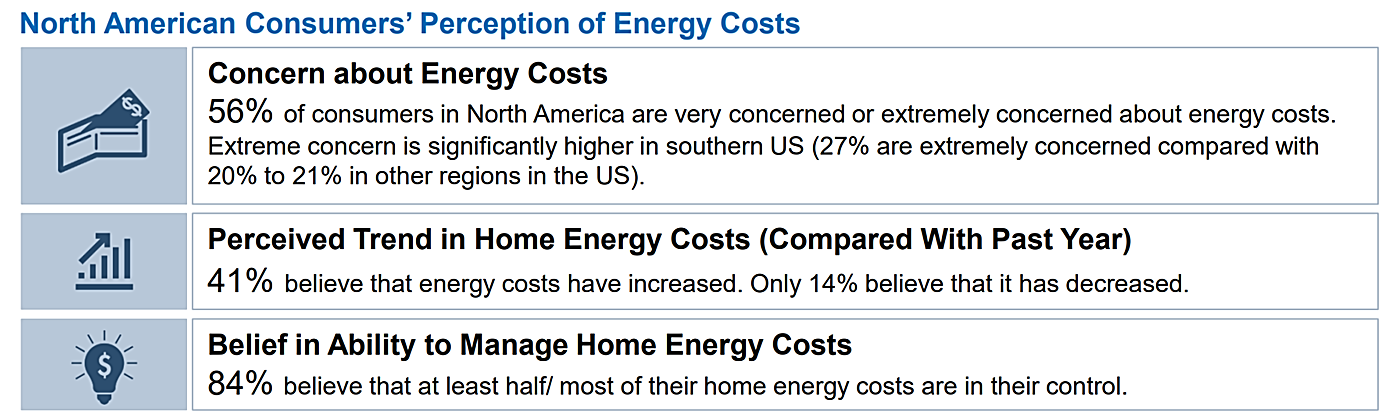 Key Trends in Tech and Smart Homes
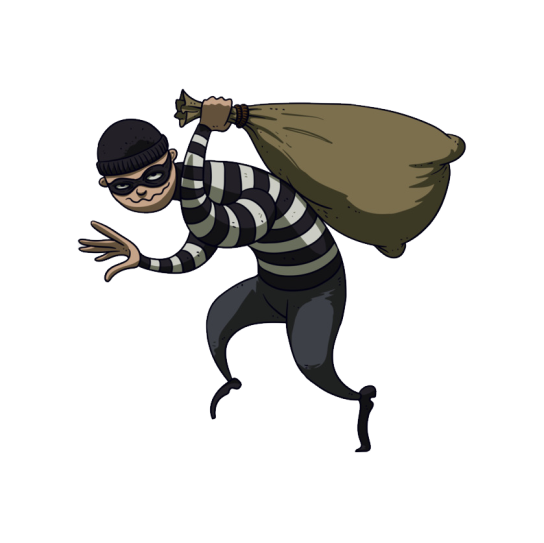 Common Ways Threat Actors Wage Campaign
Phishing:  Acquire susceptible personal information, such as usernames, passwords or credit card details by masquerading  as a reliable business website or electronic communication

Brute Force:  Email address or log in lists are purchased and bots go through millions of potential passwords per second on a given site

Credential stuffing:

Email addresses, log ins and password combinations lists are bought cheap on the darknet
Bots spray these log ins and passwords across thousands of sites per second.  I.e., someone gets a hold of your gym membership log in credentials, and you used the same log-in/password for your bank, they may now be able to get into that account as well
Access is gained and information is exploited and/or sold back onto the darknet

The United States is the top target in the world, with, according to the FBI, over $12.5 billion in damage from email based credential phishing alone.
Data Purchase and Exploitation
Applications such as SNIPR is considered a “beginner” tool for cracking into online games, social and other media.  It costs $20 and how-to videos on YouTube abound

Lists of tens of thousands of emails with passwords can be purchased for less than $10 

Verified—and guaranteed—account log ins and passwords can be purchased for a few dollars
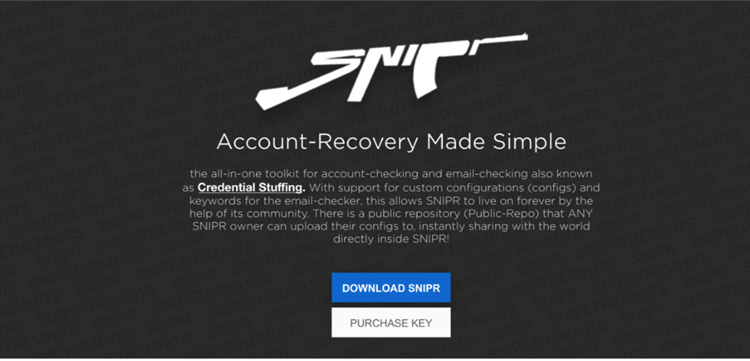 Source: Frost & Sullivan and IBM / Akamai
Read more at https://www.akamai.com/uk/en/multimedia/documents/state-of-the-internet/soti-security-credential-stuffing-attacks-and-economies-report-2019.pdf
Awareness Vs. Action
Data privacy, security important restraints, but do consumers appreciate the gravity of the situation?
  About  3,800 cyber attacks happen every day in homes equipped with connected devices.
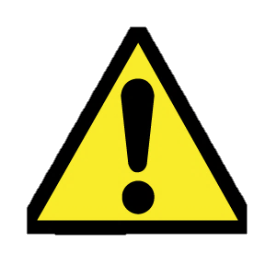 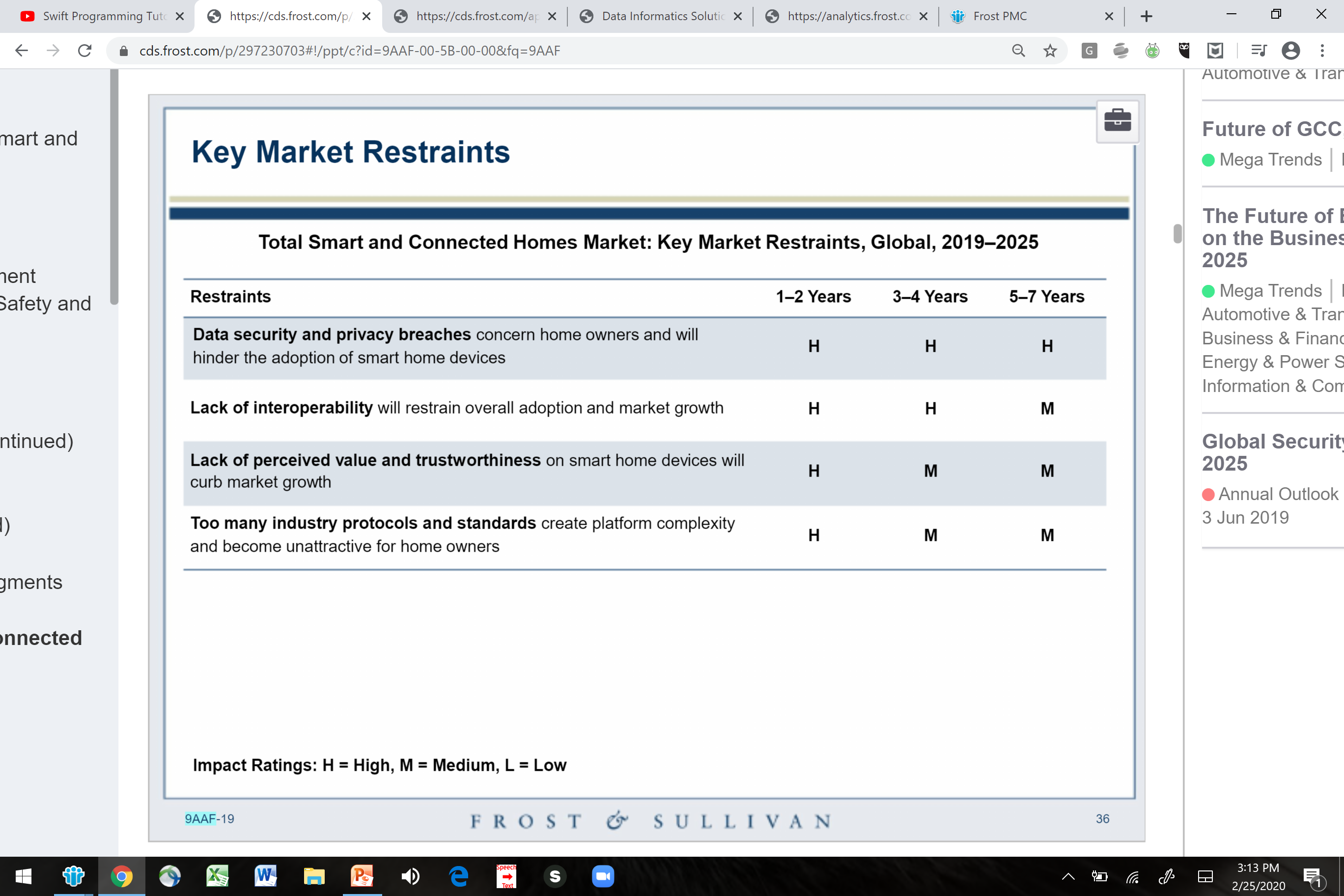 Smart home vulnerabilities abound
Smart home products often feature many to most of the following:

A physical, connected device
An in-person interface
An online log in and password
Information stored, analyzed, and delivered from somewhere else (usually cloud)
WiFi, Cellular, Zigby or other communication
Edge-based support or notification
Interaction with other products or parties
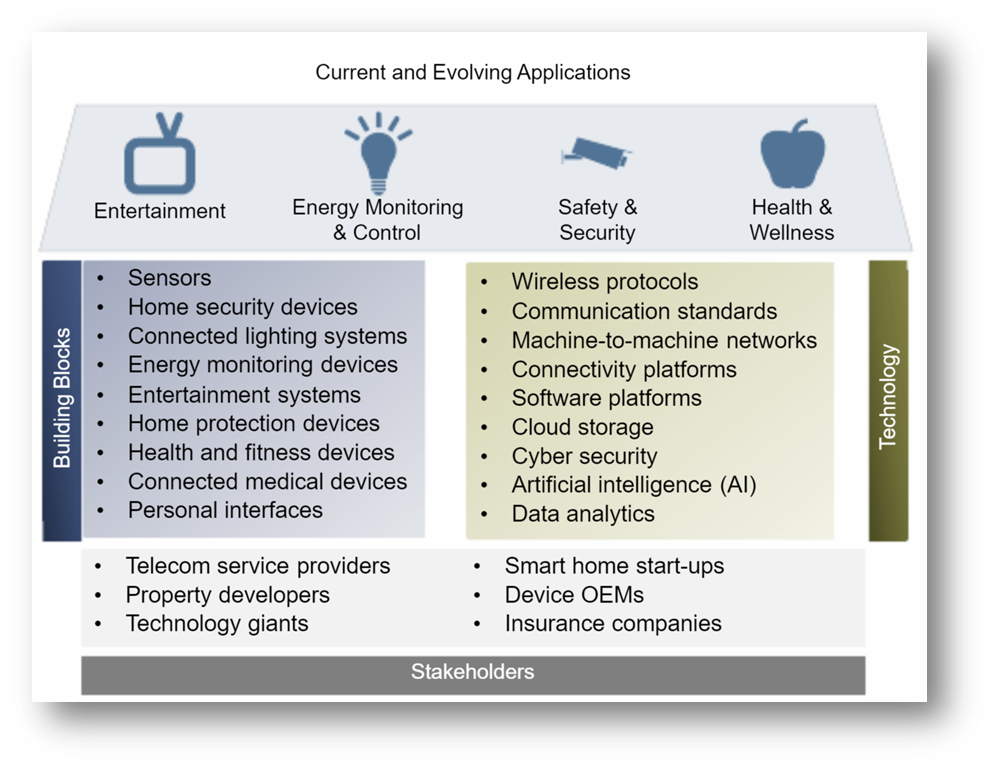 Connected Lives Enable “Breaking In” to Smart Homes
Virtually every part of daily life is connected and interconnected

Rise of new mobility models such as CASE (Connected, Autonomous, Shared, Electric) vehicles and Transportation network companies (TNCs) like Lyft and Uber

Online shopping: Black Friday and Cyber Monday are the two largest days for cybercrimes.  Online food delivery alone will be a $200 Billion industry by 2025 

Bricks and Mortar stores: 30 Million credit card records stolen from convenience store WAWA.  It’s 850 stores were compromised, and the breach went undetected from March through December 2019. Attacks often go nearly 200+ days unnoticed.

Banking: More than 1 in 5 banks in Canada say they’ve been victims of cyber attacks

Social Media: Facebook’s 3rd party app on AWS servers exposed 540 million records
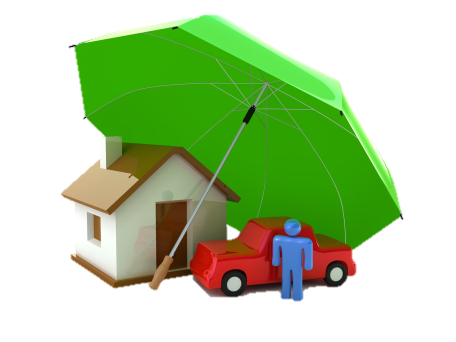 New Markets and Opportunities
“Smart Home Insurance” is an example of a market both created, 
and hindered, by technology
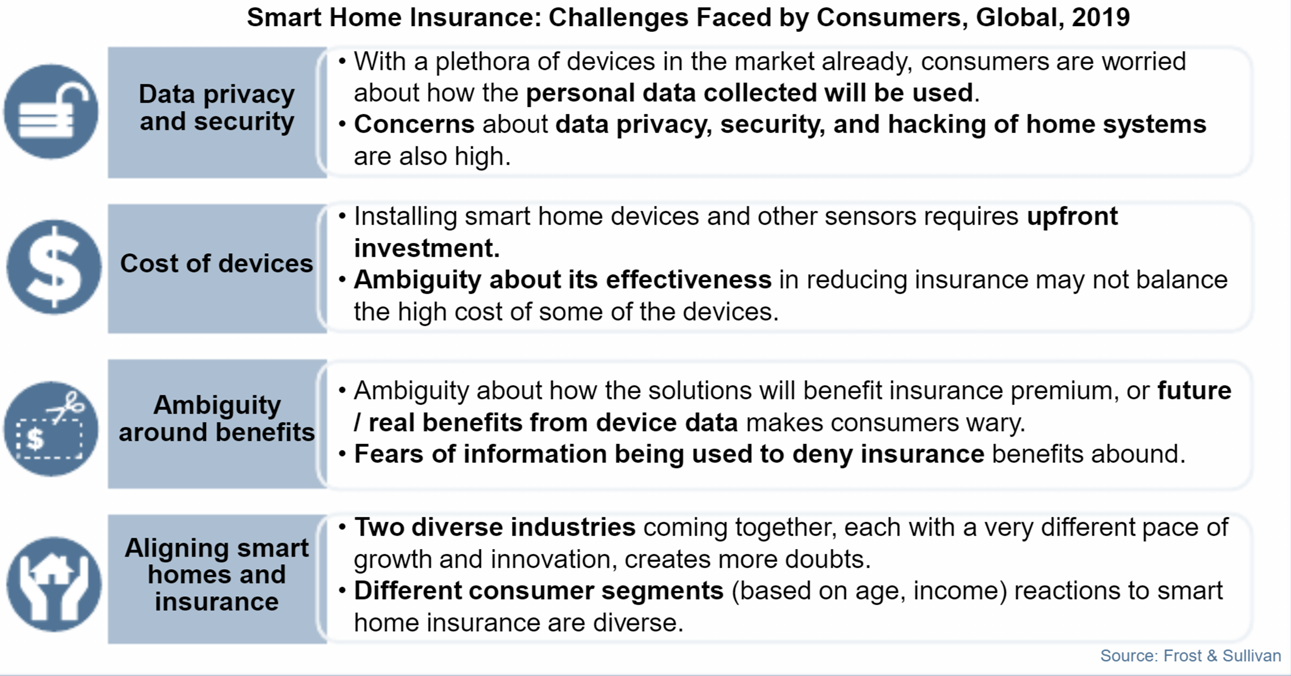 What can be done?
Work with industry partners and organizations to create a consolidated front against attacks.  Share knowledge, best practices, create and update standards 

How might your solution be compromised outside of your current and direct control? If you can think of ways your technology can be hacked, it can probably be done (and has probably been tried)   
Online access/mobile access/apps
Third parties with data access: financing, regulators, partners, etc.
Natural disasters or human error—about 49% of downtime is non-intentional
Cloud storage partners, do they know what to prioritize and are they expert in security as well?  In some industries this responsibility is placed back on the data owner
Telecom operators and other ways information is transmitted

Ensure your strategy includes frequent employee training on best practices for themselves and any partners—vendors, customers, visitors—they interact with (remember Target?!)
Strongly consider partnering with a company experienced in your industry, customer industries, and value chain, to help vulnerabilities, create an end to end strategy, and who can also advise or put in place mitigation plans if problems do arise.

Bring value chain partners into the fold but also only share “need to know” info
5. KeynoteGreg Walker (CABA)
“Privacy and Cybersecurity in Connected Homes”
Questions?
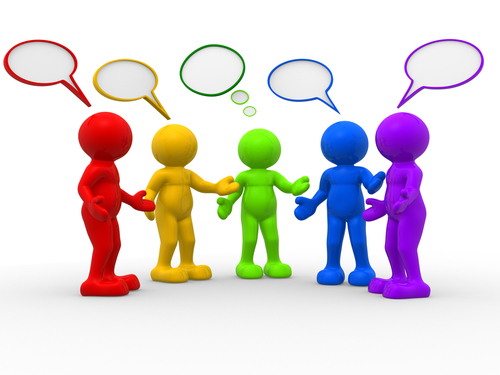 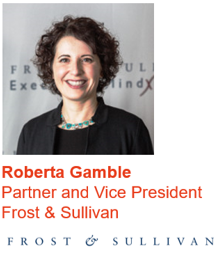 22
5.  Research UpdateGreg Walker (CABA)
5.1 “Smart Home as a Service” 2019 CHC Landmark Research
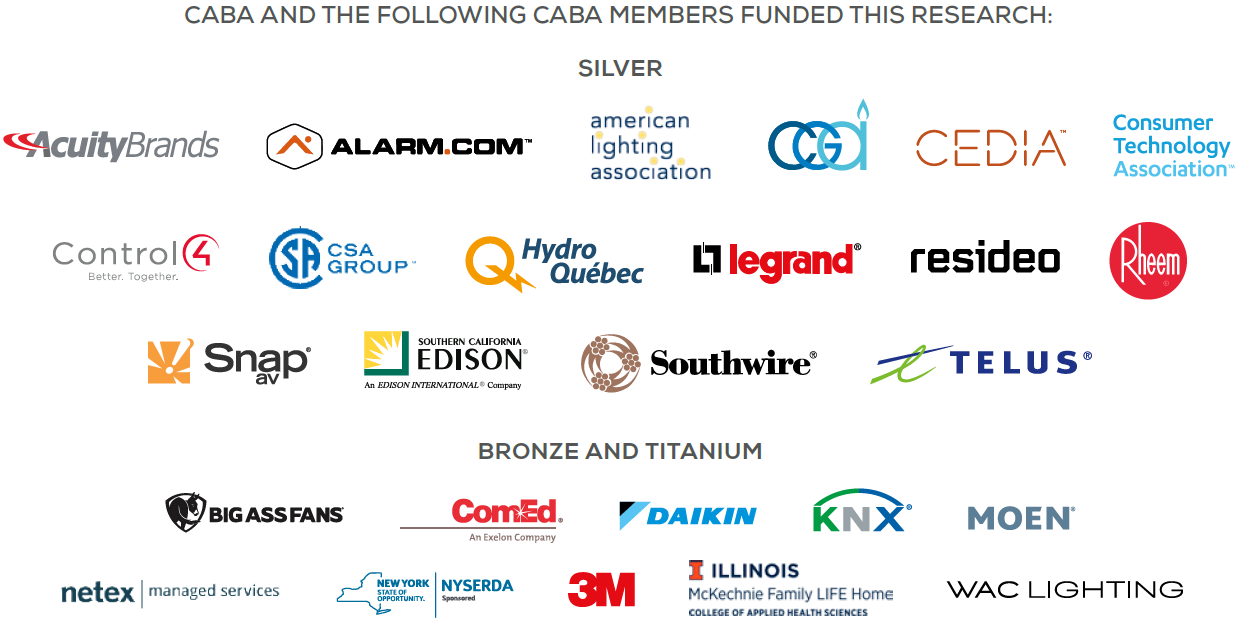 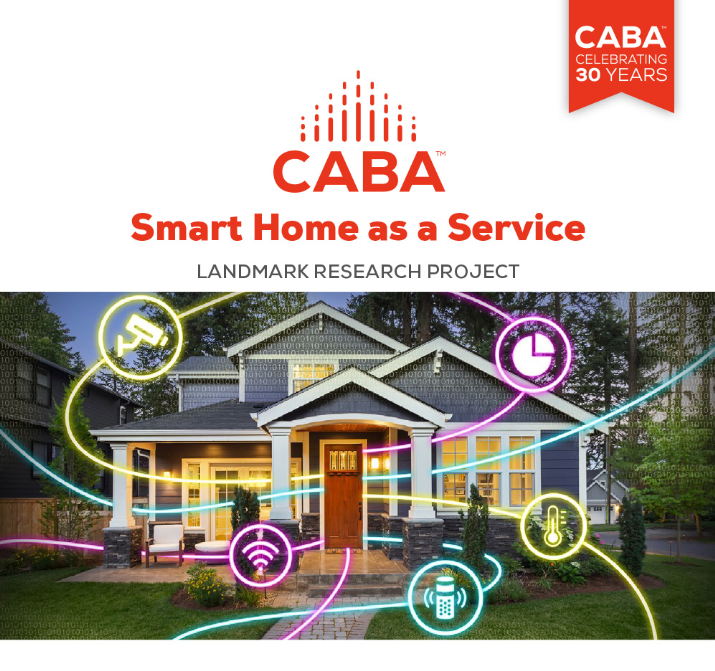 www.caba.org/research
23
5.  Research UpdateGreg Walker (CABA) (CABA)
5.2 “Privacy and Cybersecurity in the Connected Home” 2020 CHC Landmark Research
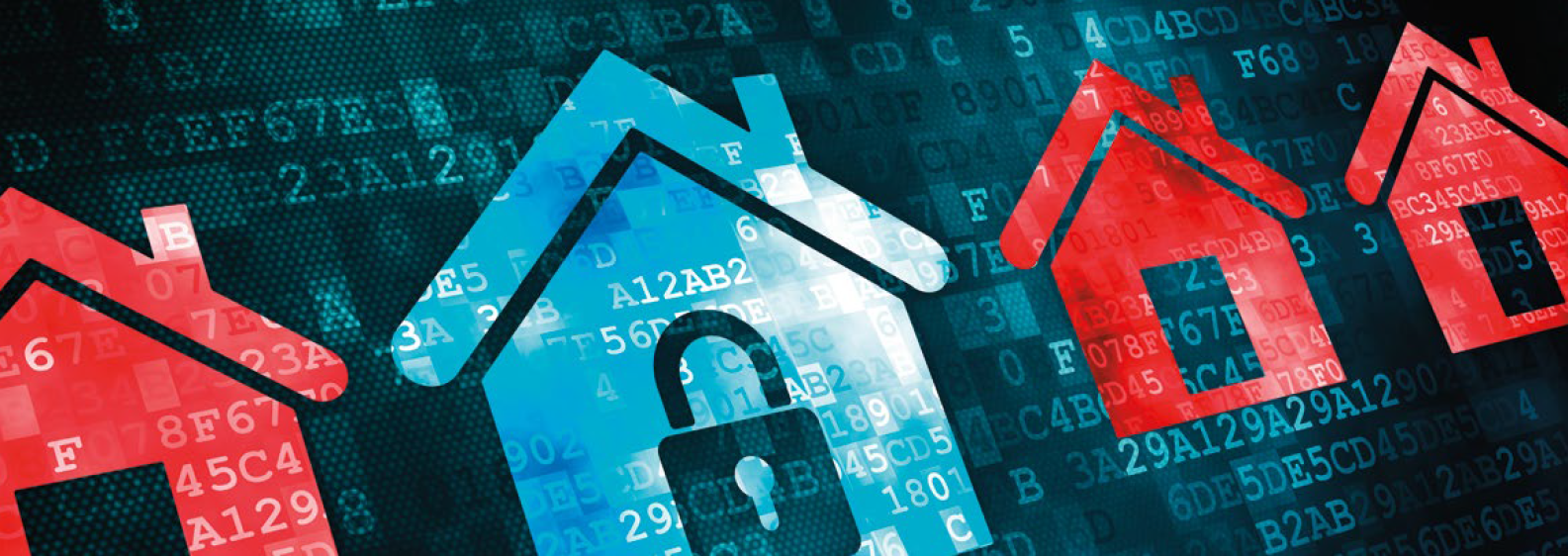 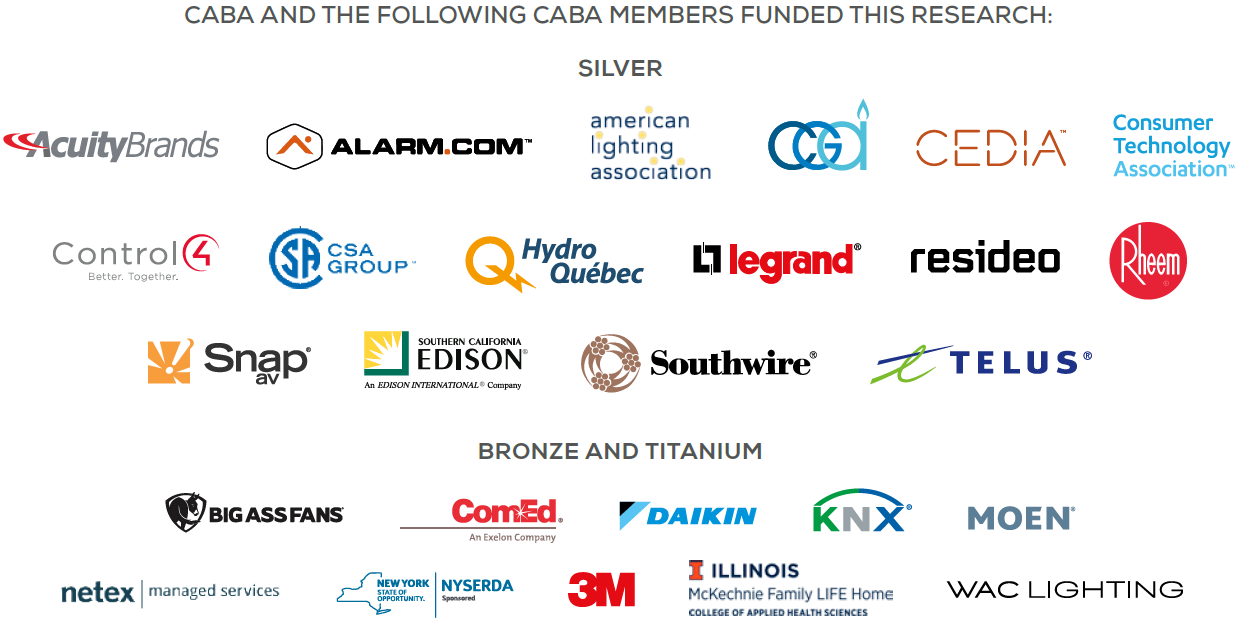 Topics:  Best practices, role of devices, value proposition, industry standards, consumer awareness, interoperability, etc.
24
7.  New BusinessRoy Perry (Alarm.com)
7.1  Other new CHC business?
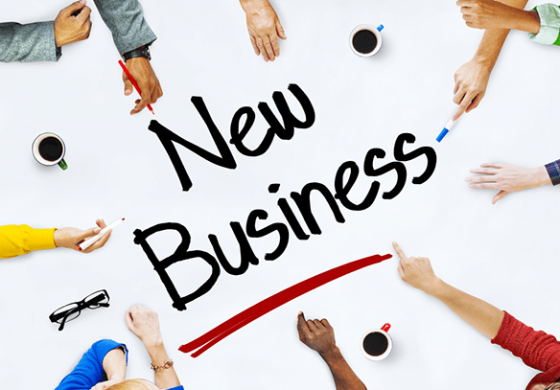 25
7.  New BusinessRoberta Gamble (Frost & Sullivan)
7.2  Frost & Sullivan Research Opportunity
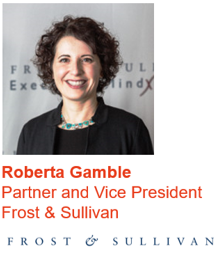 26
8.  Announcements Ron Zimmer (CABA)
8.1  Past Event Overview:
CABA AGM, Dec 5, via Webinar
CES International 2020, Jan 7-10, Las Vegas, NV
The NAHB International Builders' Show (IBS), Jan 21-23, Las Vegas, NV
The Kitchen & Bath Industry Show (KBIS), Jan 21-23, Las Vegas, NV
8.2  Upcoming events:
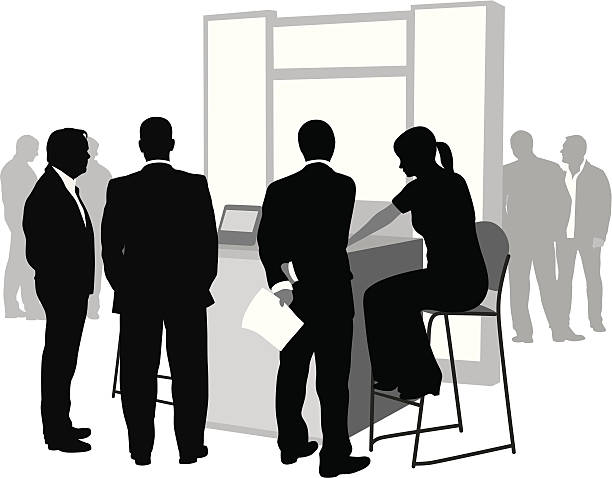 Internet of Things World, Apr 6-9, San Jose, CA
CONNECTIONS 2020, May 19-21, San Francisco
27
9.  AdjournmentRoy Perry (Alarm.com)
Next CHC Meeting: May 2020
Continental Automated Buildings Association (CABA)caba@caba.orgwww.CABA.org
www.caba.org/chc


Connect to what’s next™
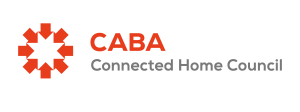 28